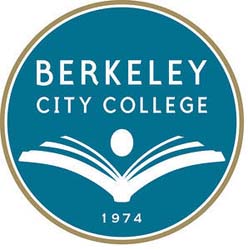 2017-18Integrated PlanningRoundtableMay 22, 2017
Where do we want to be in 2021…
Berkeley City College will be an institution where student participation, completion, and success cannot be predicted by student demographics. 

Our focus is to achieve equity and to eliminate the education gap in student access (participation), learning, completion, and success with exemplary programs
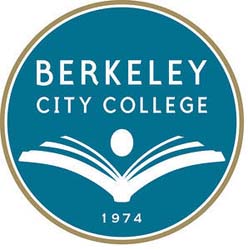 Integrated Planning: Strategies
Integrated Planning Strategies
Utilize research-based best practices to increase student access (participation), learning, completion, and success with exemplary programs
Utilize previous learning experiences for placement 
Guided exploration for undecided students
Clearly delineated program requirements (default course sequence)
Developmental education transformation
Provide proactive, embedded and integrated student support
Maximize and enhance learning communities 
Student engagement
Strategic Pathway Scheduling
Integrated Planning Strategies
Develop integrated communities of practice aligned to the students’ educational pathways to provide more connected learning experiences inside and outside of the classroom

Incorporate technology tools to communicate, support and customize the student experience

Develop data infrastructure to track and evaluate student and program progress

Assess student learning and experiences and apply assessment findings for continuous improvement in programs and services
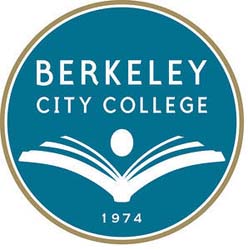 Integrated Planning: Initiatives
Initiatives
Access to Early College
Access to Transfer Level English/Math Courses
Access to Majors, emphasis on majors with prerequisites
Initial Course Placement
Accessible and affordable learning materials
Supplemental instruction in Degree Pathways
Supplemental instruction in Basic Skills Development
Initiatives (Cont.)
Achievement Milestone Recognition
Co-curricular,  experiential learning, and career preparation
Intrusive Degree Pathways support
Continuous Technology Upgrades
Scaled Learning Cohorts
Enrollment Management Growth
Assessment Tools 
Professional Development
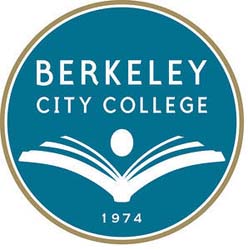 Integrated Planning: EMP Goals, Initiatives, Activities, and Metrics
GOAL 1: Achieve equity and eliminate the education gap in student access (participation)
GOAL 2: Achieve equity and eliminate the education gap in student learning
GOAL 3: Achieve equity and eliminate the education gap in student completion (Degree/Transfer)
GOAL 4: Achieve equity and eliminate the education gap with exemplary programs and sustainable practices.
GOAL 4: Achieve equity and eliminate the education gap with exemplary programs and sustainable practices (cont.).